Shellcode
Outline
Challenges in writing shellcode
Two approaches
32-bit and 64-bit Shellcode
Introduction
In code injection attack: need to inject binary code 
Shellcode is a common choice
Its goal: get a shell
After that, we can run arbitrary commands
Written using assembly code
Writing a Simple Assembly Program
Invoke exit()


Compilation (32-bit)

Linking to generate final binary
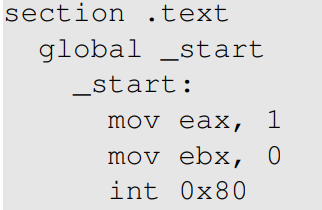 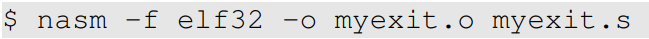 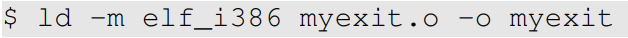 The basic idea
Writing Shellcode Using C
Getting the Binary Code
[Speaker Notes: From the printout, we immediately see two obvious problems. First, the program relies on so many library functions: there are call instructions in the main function, and there are many functions in the disassembled code (most are omitted in the printout above). Most of these functions are dynamic linked function, i.e., their actual code are not even included in the program. If we do want to include them, we can compile the program using static binding, and the size of the program will become 700K bytes, instead of 15K bytes. Second, from the machine code, we will see many zeros. This is a problem because string copying using strcpy() will stop when a zero is found in the source string.]
Writing Shellcode Using Assembly
Invoking execve(“/bin/sh”, argv, 0)
eax = 0x0b: execve() system call number
ebx = address of the command string “/bin/sh”
ecx = address of the argument array argv
edx = address of environment variables (set to 0)
Cannot have zero in the code, why?
Setting ebx
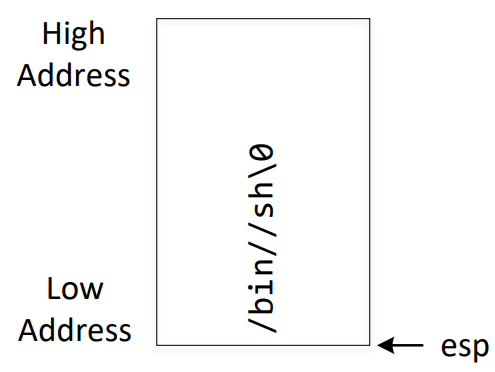 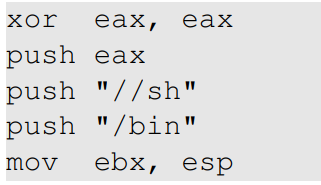 [Speaker Notes: Explain the double // in “/bin//sh”.]
Setting ecx
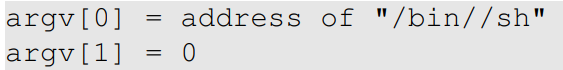 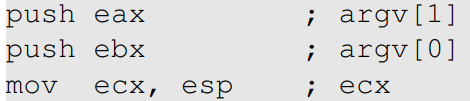 Setting edx
Setting edx = 0

    xor edx,  edx
Invoking execve()
Let eax = 0x0000000b
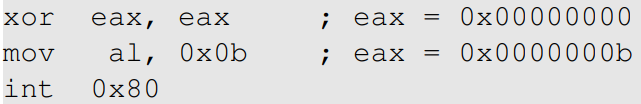 Putting Everything Together
Compilation and Testing
Getting Rid of Zeros from Shellcode
How to Avoid Zeros
Using xor
“mov eax, 0”: not good, it has a zero in the machine code
“xor eax, eax”: no zero in the machine code
Using instruction with one-byte operand
How to save 0x00000099 to eax?
“mov eax, 0x99”: not good, 0x99 is actually 0x00000099
“xor eax, eax; mov al, 0x99”: al represent the last byte of eax
Using Shift Operator
How to assign 0x0011223344 to ebx?
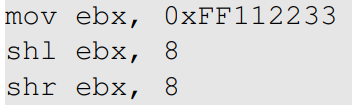 Pushing the “/bin/bash” String Into Stack
Without using the // technique
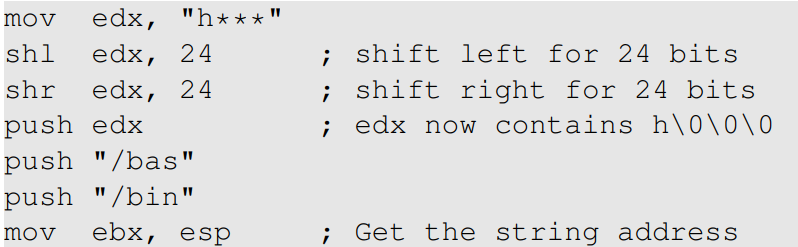 [Speaker Notes: Need to explain the byte order in order to understand why shifting left and right will replace the *** with zeros. Due to the little endian byte order, the three stars are actually in the three most significant bytes, so shifting left will move it out.]
Another Approach
Getting the Addresses of String and ARGV[]
Pop out the address stored by “call”
…. code omitted …
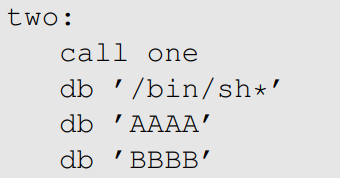 This address is pushed into stack by “call”
Data Preparation
Putting a zero at the end of the shell string


Constructing the argument array
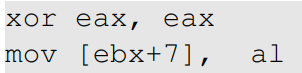 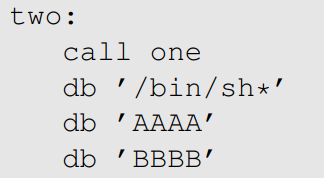 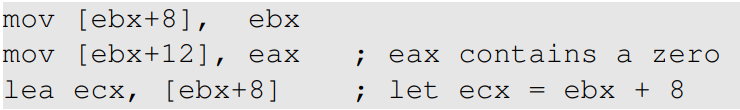 Compilation and Testing
Error (code region cannot be modified)



Make code region writable
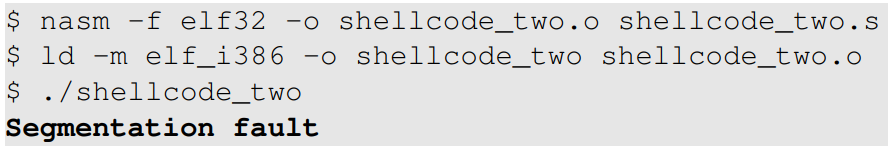 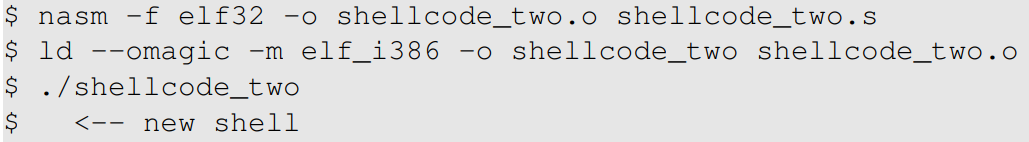 64-bit shellcode
64-Bit Shellcode (elf64)
A Generic Shellcode (64-bit)
Goal: execute arbitrary commands

Data region
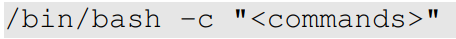 List of commands
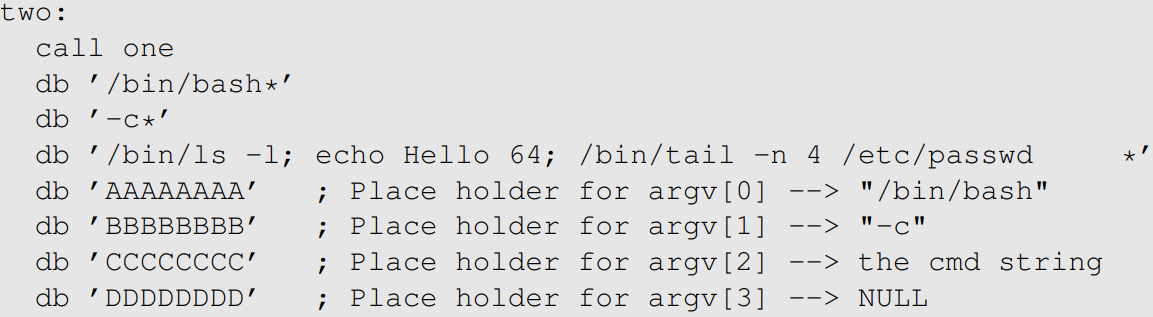 Data Preparation (1)
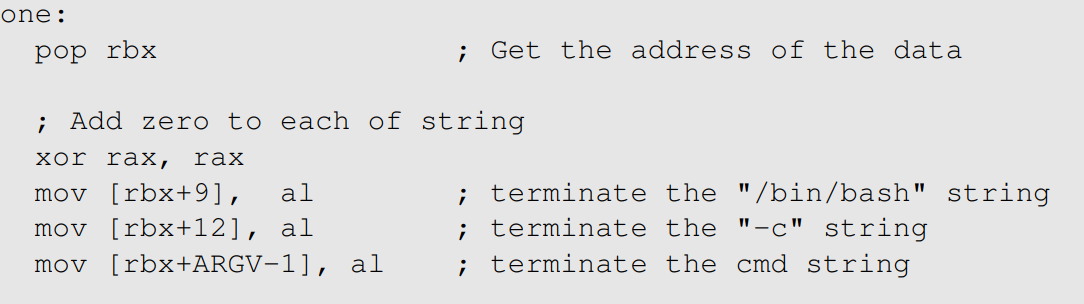 Data Preparation (2)
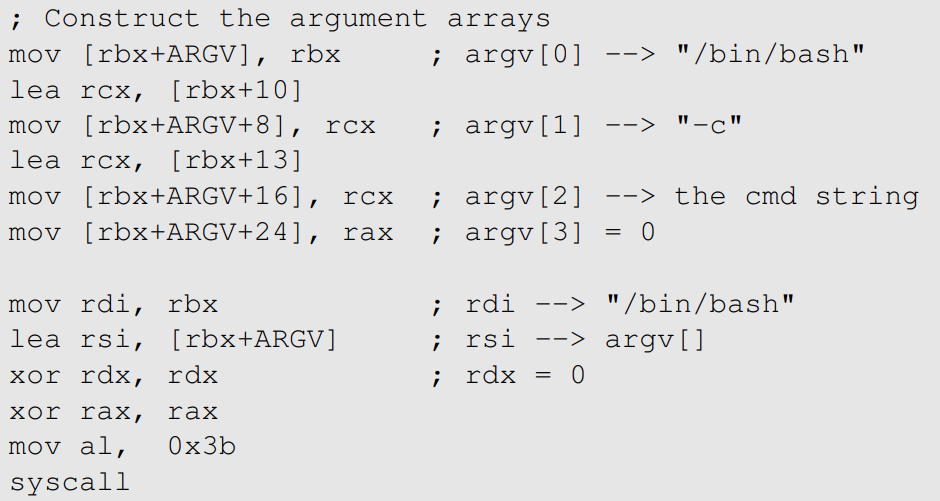 Machine Code
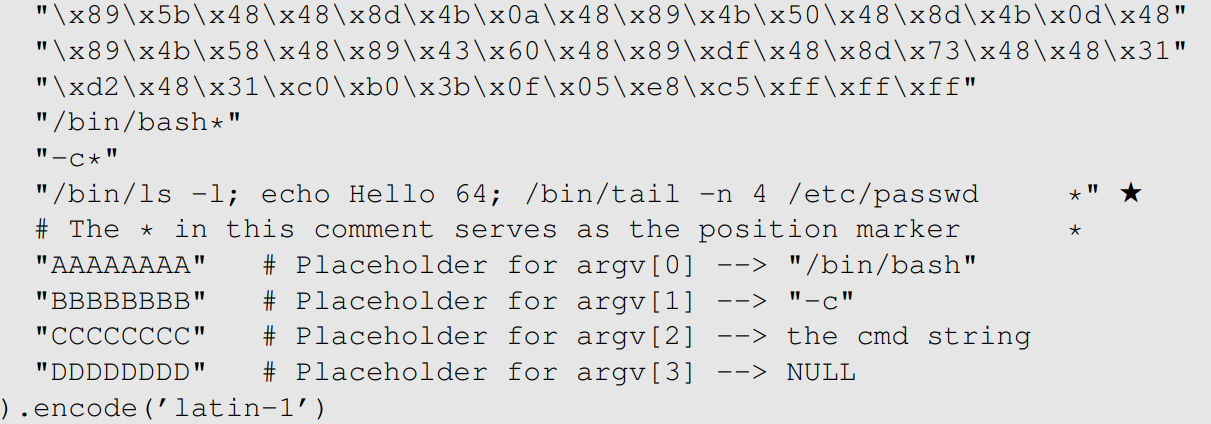 [Speaker Notes: We can easily modify the command string as long as we don’t change its length.
There is no need to recompile the source code.
Very useful for many labs, such as the buffer-overflow attack lab]
Summary
Challenges in writing shellcode
Two approaches
32-bit and 64-bit Shellcode
A generic shellcode